Developing enabling environments in professional practice
Graham Whitehead
Health & Early Childhood
School of Social Professions
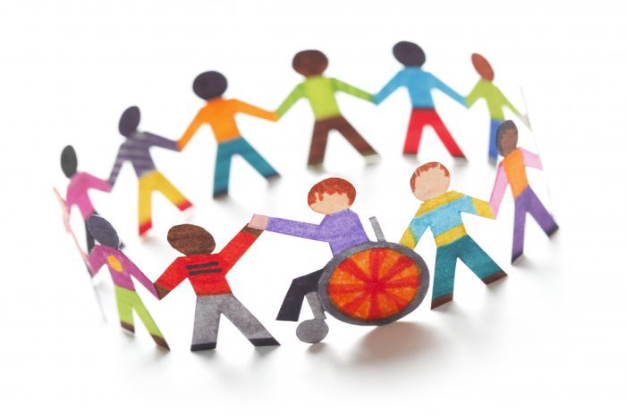 Context
Disability is both a human rights issue and a development issue, recognised in the UN Convention on the Rights of Persons with Disabilities. 
Addressing the importance of disability inclusion for development, the 2030 Agenda for Sustainable Development includes several development targets for persons with disabilities and for accessible environments for them. 
UN flagship report on disability is due to be submitted to the General Assembly in 2018.
Source: UN Global Status Report (2016)
World Health Organisation – facts on disability
Over a billion people, about 15% of the world's population, have some form of disability.
Mental Health Issues are predicted to be the largest category by 2020.
Between 110 million and 190 million adults have significant difficulties in functioning.
Rates of disability are increasing due to population ageing and increases in chronic health conditions, and mental health diagnoses.
People with disabilities have poorer access to health care services and therefore experience unmet health care needs.
Source: WHO: Fact Sheet Report on Disability (Nov 2017)
World Health OrganisationRecommendations
Enable access to all mainstream systems and services
Invest in specific programmes and services for people with disabilities
Adopt a national disability strategy and plan of action
Involve people with disabilities
Increase public awareness and understanding
Improve disability data collection
Strengthen and support research on disability

Source: WHO: World Report on Disability (Dec 2011) Updated (2017)
[Speaker Notes: The World Health recommendations for disability provision highlights areas for consideration in service delivery. With particular reference to mental health service provision the recommendation is to enable access to all mainstream systems and services. This could of course mean focusing on electronic access to mental health service provision which is particularly relevant to e-CBT and t-CBT service provision.]
Implications for mental health provision
Recent WHO recommendations on disability impact the training needs of counsellors and psychotherapists.
The ‘enabling environments’ agenda offers a route to developing training and clinical provision for future practitioners.
Student views about disability training
Results from my 2015 online survey (N=100) highlights the following evidence:
The need to provide clarity in levels of support to be provided for disabled students ab initio
Assessment processes can at times cause a delay in the provision of appropriate levels of  support
Diagnostic terminology can impact the student’s self-confidence and affect student levels of performance
The increasing reliance on e-learning can be a barrier for some students particularly mature students
Pastoral support on a 1-1 basis is seen to be lacking given the growth in student cohort size.
Implications for practice
The increased use of cognitive-behavioural models in mental health interventions over the past decade
Evidence based studies have highlighted specific themes which impact people with disabilities:
Questions of engagement and efficacy of the cognitive aspects of CBT practice for this population (Taylor et al 2008)
Service models and forms of delivery (Helbig & Hoyer 2008)
Access to services – increased use and reliance on e-cbt and t-cbt
Existing barriers to accessibility and consider aspects of ethical and effective practice in response to recent World Health Organisation recommendations on disability provision.
Developing enabling environments
Developing the ‘enabling environments’ theme (Johnson & Haigh 2011) within a mental health context within Europe.
Consider service user experiences of barriers to social inclusion and service user autonomy (inclusive perception)
Consider the impact of the use of diagnostic terminology when working with disabled clients
Consider the efficacy and appropriateness of short-term interventions for this population
Develop mental health provision which has ‘inclusiveness’ as a core value
Service considerations
Considering ways in which autonomy and social inclusion can be developed for people with disabilities
How can service delivery develop to promote independence and personal responsibility for these service users?
The mode of delivery – and specifically the time frame – may not offer the most appropriate response for certain groups e.g. Service Users with impaired cognitive ability and difficulties with information recall may require longer support arrangements.
For some Service Users, especially those experiencing isolation because of their disability, there is some evidence that a relational approach may be more beneficial in mental health service provision.
Recommendations
Wider research of service user views of whether short-term interventions are responding in a socially inclusive and responsive manner.
A need for specific education, training and continuing professional development to keep up to date with developments in this field.
Counselling & psychotherapy practitioners can usefully reflect on their competencies and skills in responding to the needs of this increasing population. 
Training providers need to regularly review their offer in response to changing profiles of disabled people.
Resources
Helbig,S. & Hoyer,J. (2008) The Cognitive Behaviour Therapist Service models and forms of delivery What do patients do before it starts? Coping with mental health problems on a CBT waiting list
Johnson,R. & Haigh,C (2011),Mental Health and Social Inclusion, Volume 15, Issue 1. 
Oliver,M. (1996) Understanding Disability - From Theory to Practice. Basingstoke: Palgrave Macmillan
Taylor,J.L, Lindsay,W.R. & Willer,P. (2008) Behavioural and Cognitive Psychotherapy / Volume 36 / Special Issue 06, pp 723 - 733 
United Nations – Global Status Report available at: http://www.un.org/esa/socdev/documents/disability/2016/GlobalStatusReportonDisabilityandDevelopment.pdf (Accessed 5 January 2018)
World Health Organisation (WHO) Report on disability December 2011: http://www.who.int/disabilities/world_report/2011/report/en/index.html (date accessed 14 December 2011)
World Health Organisation (WHO) Report on disability Fact Sheet November 2017: http://www.who.int/mediacentre/factsheets/fs352/en/ (accessed 5 January 2018)
You can review my research on the following link:
https://londonmet.academia.edu/GrahamWhitehead